PHYS-C0240 Materiaalifysiikka (5op), Kevät 2019
Emppu Salonen
Martti Puska
Kristoffer Simula

Luento 4, torstai 16.5.2019
OSA 2: Hilat ja kidehilat
1
Aiheet tällä viikolla
Tiukan sidoksen malli (tight binding) 1D-atomiketjun tapauksessa
Energiavyöt, metallit, eristeet ja puolijohteet
Hila, alkeiskopit ja yksikkökopit, Wigner-Seitz-koppi
Kiderakenteet = Hila + kanta (Myös HCP- ja wurtsiittikiteet)
2
Hilat ja kidehilat
Osaamistavoitteet
Osaat määritellä ja selittää keskeiset käsitteet: hila, alkeisvektorit, alkeiskoppi, Wigner-Seitz-koppi, yksikkökoppi

Osaat ”rakentaa” yksinkertaisen kiderakenteen sen hilatyypin ja kannan avulla 

Osaat kuvata tärkeimmät hilatyypit (SC, BCC, FCC, heksagonaalinen)...

... sekä näihin pohjautuvat yleiset kiderakenteet: HCP, CsCl, NaCl, timantti, sinkkisulfidi ja wurtsiitti
4
(2 ja) 3D atomistiset mallit, kidehilat
Siirrytään 1D malleista (2 ja) 3D todellisuuden mallintamiseen
Paljolti 1D:ssa ymmärretyn fysiikan ja esitettyjen mallien yleistämistä
Enemmän (käänteishila, sironta, elektronirakenteet) tai vähemmän ((kide)hilat, metallit vs. eristeet) mutkistuu ja lisää käsitteitä pitää opetella
Aallot, s.o. Röntgen-säteily, fononit ja elektronitilat kiteisissä aineissa erikseen, yhdessä ja kenttien ajamina
5
Historiaa
Ionikiteiden makroskooppisten muotojen  (sivujen välisten kulmien) ymmärtäminen  
Toistuvat mikroskooppiset rakenteet 
Systemaattinen pintojen luokittelu matemaattisten pistehilojen Millerin indeksien avulla
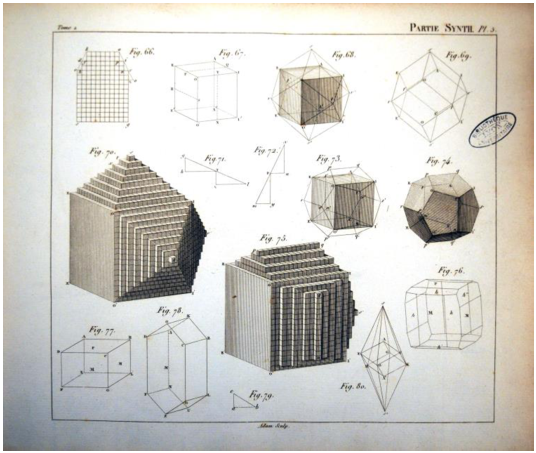 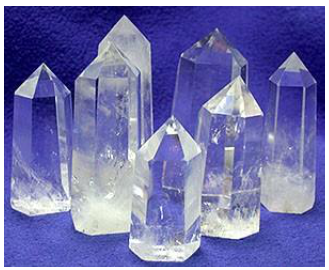 6
Historiaa
Röntgendiffraktio ( W. & W.L. Bragg, von Laue)  Atomit periodisissa kidehiloissa, joiden luokittelu voitiin perustaa  aiemmin tutkittuihin matemaattisiin pistehiloihin (Frankenheim, Bravais)
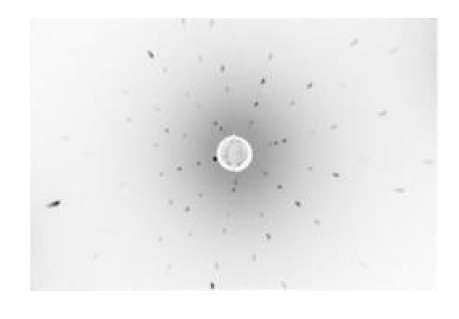 7
Hila (Bravais -hila)
Määritelmä: Matemaattinen käsite. Ääretön säännöllinen ja diskreetti pistejoukko, joka näyttää jokaisesta pisteestä katsottuna samanlaiselta mukaan lukien pisteiden suuntautumisen ”kiinteän taustan” suuntien suhteen.
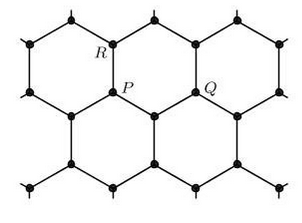 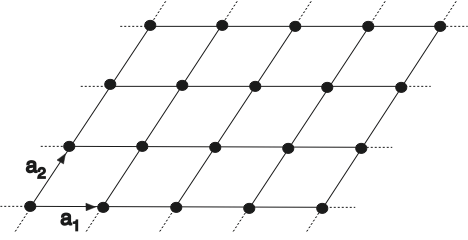 2D yleinen hila                                       Tämä ei ole hila. Miksi ei?
8
Hila (Bravais -hila)
Seuraus: Alkeisvektorit (primitive lattice vectors) virittävät hilan kaikki pisteet kokonaislukukertoimien avulla.
2a1+3a2
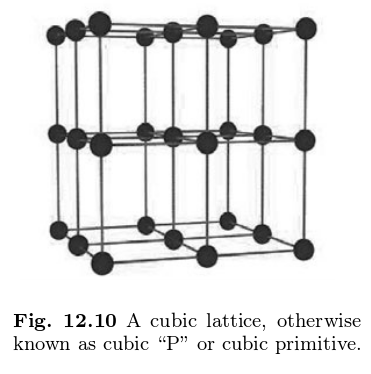 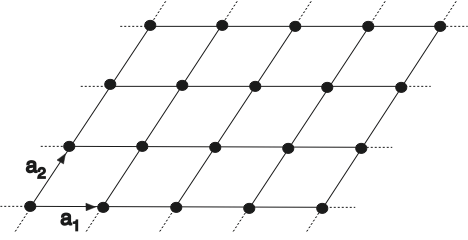 a2´
a1´
Alkeisvektorit eivät 
ole yksikäsitteisiä!
Voidaan ymmärtää myös: Hilan muodostaa ääretön joukko hilavektoreita R siten, että kahden vektorin summa kuuluu myös joukkoon (suljettu joukko yhteenlaskussa).
9
Alkeiskoppi (primitive unit cell) Wigner-Seitz-koppiYksikkökoppi (unit cell)
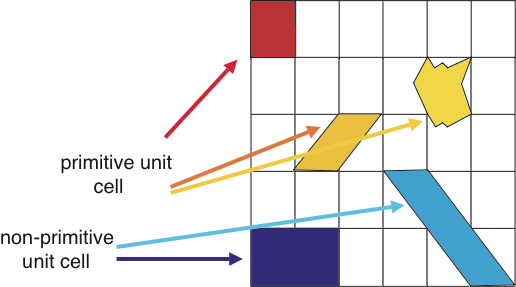 Wigner-Seitz-(alkeis)koppi
 
-lähempänä yhtä pistettä kuin muita pisteitä –kuvaa aina hilan (piste)symmetrioita
a2
Alkeisvektorit  Alkeiskoppi
a1
Alkeiskoppi
-sisällä yksi piste
-monistus siirtämällä kaikilla hilavektoreilla täyttää koko avaruuden
(Konventionaalinen) yksikkökoppi,    sisällä useita pisteitä
10
Erilaiset 2D ja 3D (Bravais-) hilat
Siirrettäessä (ääretöntä) hilaa mielivaltaisen hilavektorin verran ei havaita muutosta
Hilalla on aina translaatiosymmetria
Kierrettessä hilapisteen
Invertoitaessa hilapisteen      suhteen hilaa ei aina havaita muutosta   
Peilattaessa hilatason
rotaatio 
Hilalla voi olla myös erilaisia    inversio    symmetrioita
                                                 peilaus
Peräkkäiset translaatio ja rotaatio/inversio/peilaus johtavat mahdollisesti uuteen symmetriaan
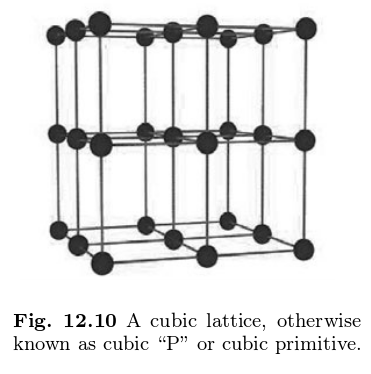 Erilaisia hiloja
2D:   5 kpl
3D: 14 kpl
Peilauksia
Inversio
Kiertoja
11
5 Erilaista 2D hilaa
Vain translaatio-                   Symmetrisyys kasvaa symmetria
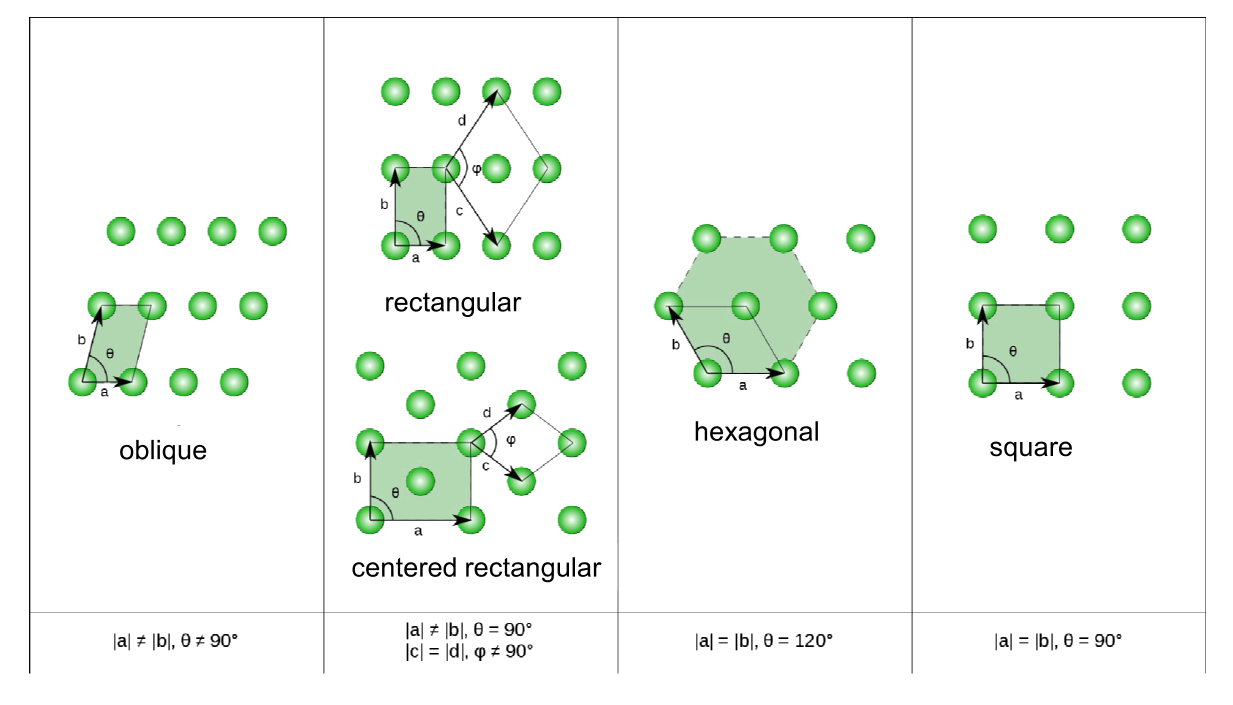 12
14 erilaista 3D hilaa
Vain translaatio-            Symmetrisyys kasvaa symmetria
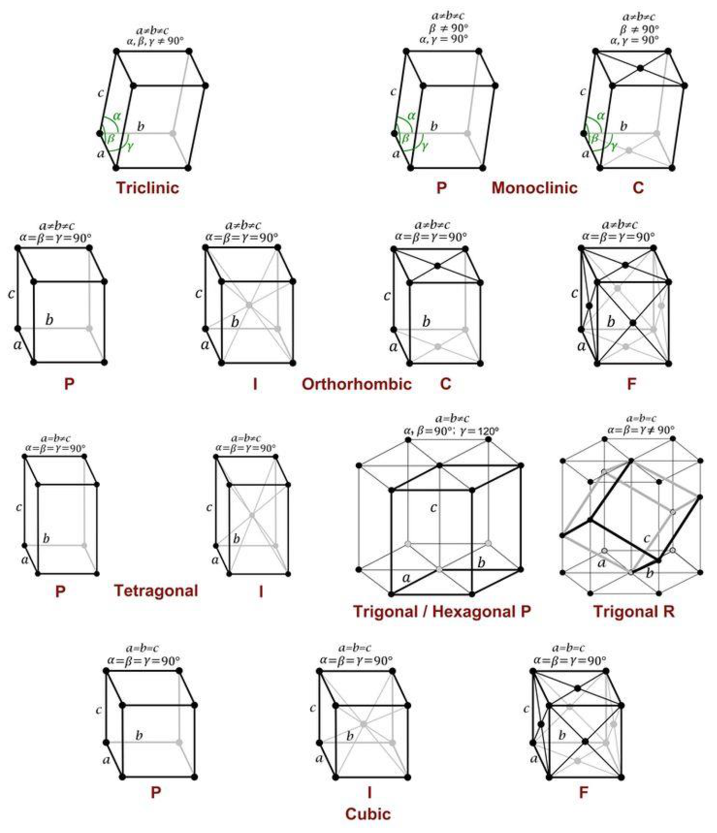 Symmetrisyys kasvaa
Tilavuus-          Pinta
keskinen         keskinen
Yksinkertainen
13
Kuutiolliset hilat
Yksinkertainen                     Tilakeskinen                              Pintakeskinen
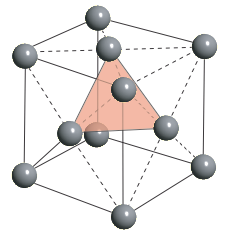 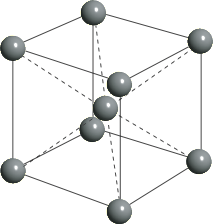 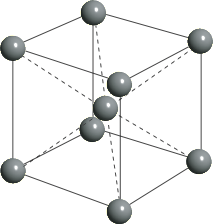 a2
a 
=hilavakio
a3
a3
a2
a3
a2
a1
a1
(0.5 ,0.5, 0)a
(0.5, 0, 0.5)a
(0, 0.5, 0.5)a
(0.5, 0.5, -0.5)a
(0.5, -0.5, 0.5)a
(-0.5, 0.5, 0.5)a
a1
Simple Cubic                             Body-Centered Cubic          Face-Centered Cubic
      SC                                                  BCC                                         FCC
6              z=8                                        z=12
Lähinaapureita=koordinaatioluku z=?
Täyttöaste kovilla palloilla = 52%                      68%                                       74%
Montako atomia on kuutiollisissa konventionaalisessa yksikkökopeissa?
BCC ja FCC alkeisvektorit eivät särmien suuntaan  yksi atomi/alkeiskoppi
Metallisille alkuaineille: FCC 24 (Al,Ni,Pd,Pt,Cu,Ag,Au…), BCC 10(Fe,Cr,W), SC 1(?) kpl
14
BCC:n ja FCC:n alkeiskopit
Alkeisvektorit
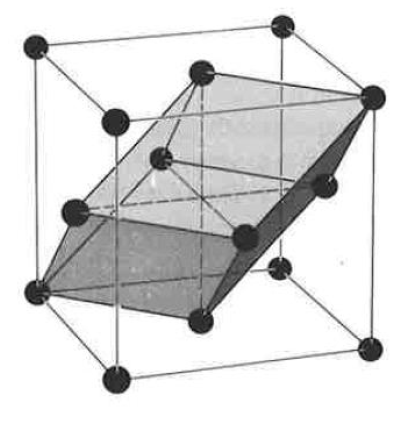 BCC                  FCC
(0.5, 0.5, -0.5)a     (0.5, 0.5, 0)a
(0.5, -0.5, 0.5)a     (0.5, 0, 0.5)a
(-0.5, 0.5, 0.5)a     (0, 0.5, 0.5)a
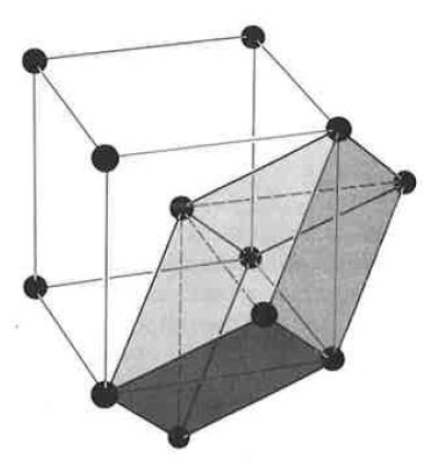 Varsinkin visuaalisesti epäkäytännöllisiä
15
BCC:n ja FCC:n Wigner-Seitz alkeiskopit
FCC
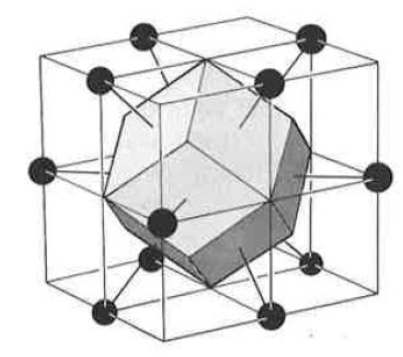 BCC
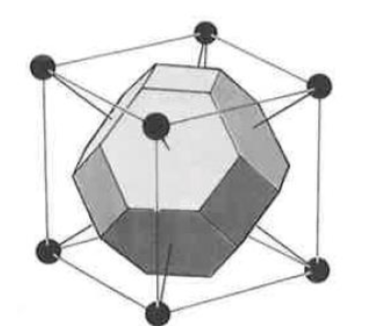 WS-kopin muoto ei riipu alkeisvektoreiden valinnasta.
WS-kopin pistesymmetria (kierto, peilaus, inversio) sama kuin itse hilan pistesymmetria.
Käänteishilan WS-koppeja tarvitaan fononien dispersiorelaatioiden ja elektronien vyörakenteiden esittämiseen.
16
HILA, KANTA JA KIDE
Hila  x   kanta (basis)  =  fysikaalinen periodinen rakenne = kide
Otuskide
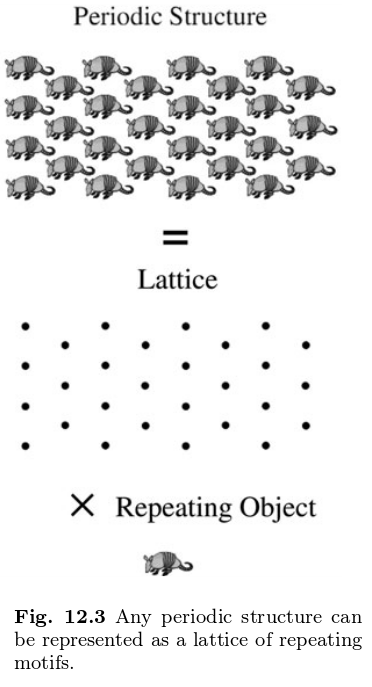 Hila
Toistuva otus
17
HILA, KANTA JA KIDE
Hila  x   kanta (basis)  =  fysikaalinen periodinen rakenne = kide
Grafeeni (hunajakennorakenne)
Kolmiohila (Triangular lattice)
Kanta (Basis) =
2 atomia alkeiskopissa
18
BCC ja FCC esitettävissä myös:  konventionaalinen yksikkökoppi SC  + kanta
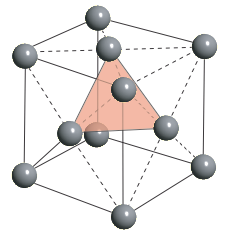 SC                                          BCC                              FCC
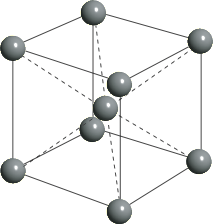 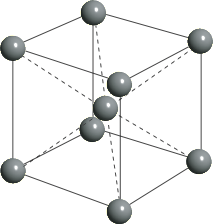 b3
a3
a2
a
b4
b2
b2
a1
Kantavektorit
Kantavektorit
(0, 0, 0)a
(0.5, 0.5, 0)a
(0.5, 0, 0.5)a
(0, 0.5, 0.5)a
(0, 0, 0)a
(0.5, 0.5, 0.5)a
Alkeisvektorit
(1, 0, 0)a
(0, 1, 0)a
(0, 0, 1)a
Kidehilan pisteet  R = n1a1 + n2a2 + n3a3 + bj , j =1…m
Sirontateorian
soveltaminen
SC-hila      Kantavektorit
19
Tiivispakkaukset: FCC ja HCP
Tehokkain tapa pinota kovia palloja:
(Mono)kerros, jossa joka pallolla kuusi lähinaapuria
Toisessa kerroksessa pallot joka toisen kolmiokolon päällä
3a) Kolmannessa kerroksessa pallot myös alimman kerroksen kolmiokolon päällä  Heksagonaalinen tiivispakkaus HCP (nähdään kasan lävitse)
3b) Kolmannessa kerroksessa pallot alimman kerroksen pallojen päällä                
      FCC (läpinäkymätön kasa)
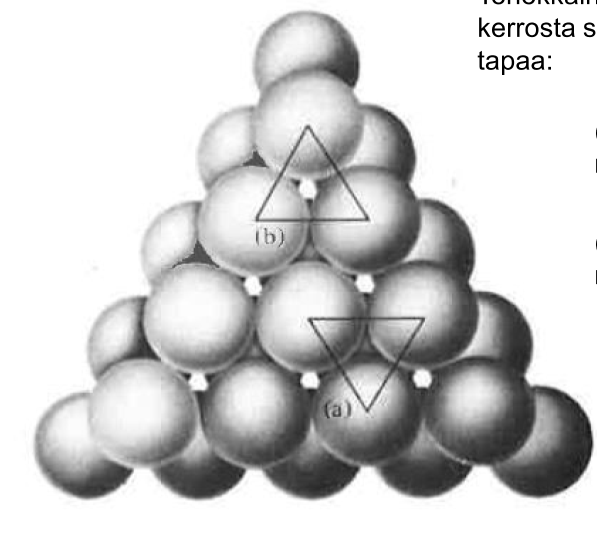 HCP ja FCC: täyttöaste 74 %, z = 12
20
Tiivispakkaukset: FCC ja HCP
c
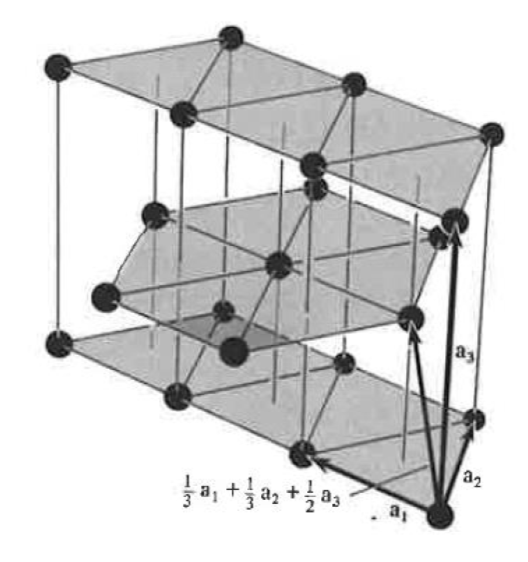 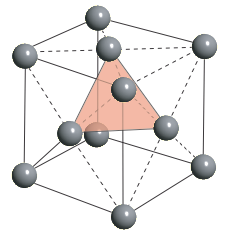 a
FCC
a
HCP
b
hilavakiot a ja c
b
b
c
c
a
b
b
b
c
a
c
a
c
c
b
Bravais -hila
Kolmio- (heksagonaali)tasojen pakkaus:
HCP:   abab...   
FCC:  diagonaalin suunnassa: abcabc…
Ei (Bravais-)hila! Kuinka monta atomia /alkeiskoppi?
Ideaalinen HCP:
36 metallista alkuainetta
HCP ja FCC: heksag. tasot liukuvat helposti toistensa suhteen  hauraita metalleita.
Mikä määrää onko metallilla FCC- vai HCP-rakenne?
21
Timantti ja grafiitti, kovalenttisia aineita
Kovalenttiset sidokset suuntautuneita  tiivis pakkaaminen ei kovin tärkeää
Grafiitti (abab -pakkaus)
Timantti
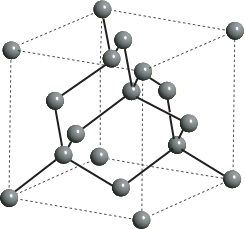 a
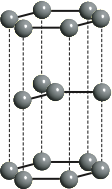 sp3-hybridisaatio
sp2-hybridisaatio
b
a
Voimakkaat kovalenttiset sidokset heksag. tasoissa, heikot van der Waals –sidokset tasojen välillä
( Grafeenin lastuaminen)
Voimakkaat kovalenttiset sidokset
FCC + 2-atominen kanta/alkeiskoppi, z = 4 Kovien pallojen pakkaustiheys 34%
Kuinka monta atomia kuution yksikkökopissa?
Kuinka monta atomia
a) kannassa/alkeiskopissa,
b) kuvan yksikkökopissa?
22
Yhdistepuolijohteita
IV-IV: SiC,   III-V: GaAs, AlAs, GaN, GaSb …,   II-VI: CdS, CdTe, ZnO, ZnS
       kovalenttinen                         ionisidos
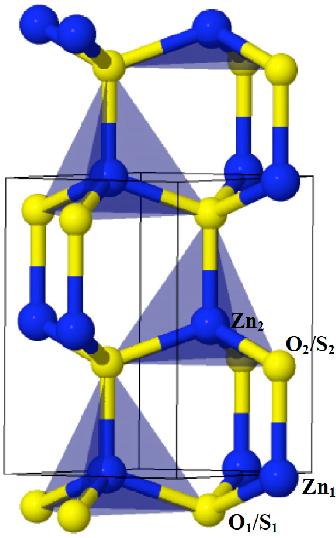 b
Timantti
 Sinkkivälkehila (zincblende)
Wurtsiitti
c
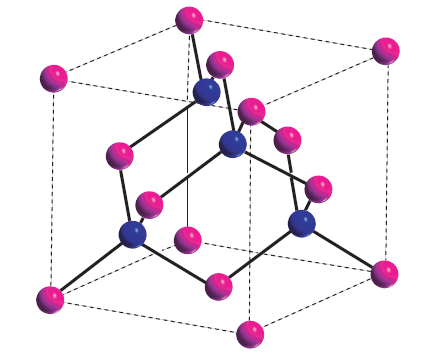 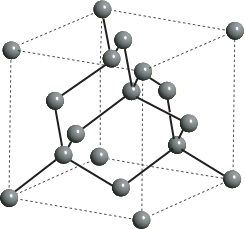 a
a
b
b
a
a
FCC + 2 eri atomia kannassa, z=4
HCP + 2 eri atomia HCP-paikoilla, z=4
Heksagonaalisten kaksoistasojen pakkaus:
Sinkkivälke:  diagonaalin suunnassa: abcabc…-   Wurtsiitti:   abab...- pakkaus
III-V ja II-VI puolijohteilla yleensä suora energia-aukko  optoelektroniikkaa esim.
GaAs (zb): laser, aurinkokenno,  GaN (w): LED-lamput,  CdTe (zb): aurinkokenno
Wurtsiitti: sidosten dipolimomentit eivät kumoudu (kumoutuvat kuutiollisessa hilassa)
    materiassa spontaani polarisaatio
23
Ionikiteitä
ZnS (zinc blende) -rakenne
CsCl -rakenne
NaCl (rock salt) -rakenne
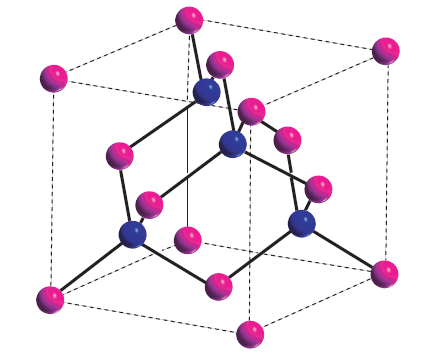 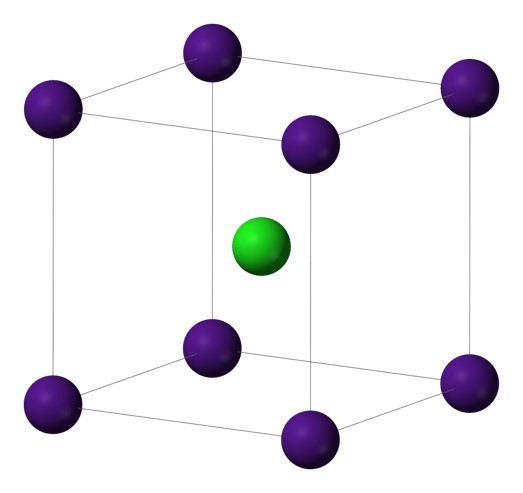 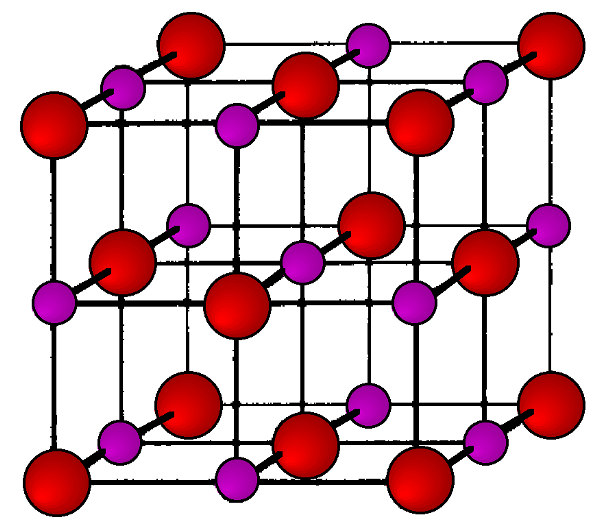 FCC+ 2 atomia/kanta, z = 4
SC + 8 atomia/kanta
SC + 2 atomia/kanta, z = 8
FCC+ 2 atomia/kanta, z = 6
SC + 8 atomia/kanta
Erilaiset kiderakenteet
Suuri koordinaatio z
Sähköstaattinen energia alenee
Pienempi koordinaatio tulee edullisemmaksi
Ionien kokoero kasvaa
Ionikuorien peitto ja repulsioenergia kasvavat
24
Mitä opimme (kide)hiloista?
Symmetrian suhteen erilaisia ja translaatiosymmetrian suhteen mahdollisia (Bravais)hiloja on ääreellinen määrä (2D: 5 kpl, 3D: 14 kpl)
Alkeiskoppi, Wigner-Seitz –alkeiskoppi, konventionaalinen yksikkökoppi
Kidehila = Matemaattinen (Bravais)hila + fysikaalinen kanta
Erilaiset pakkausjärjestykset johtavat erilaisiin kidehiloihin: FCC vs. HCP, sinkkivälke vs. wurtsiitti
25